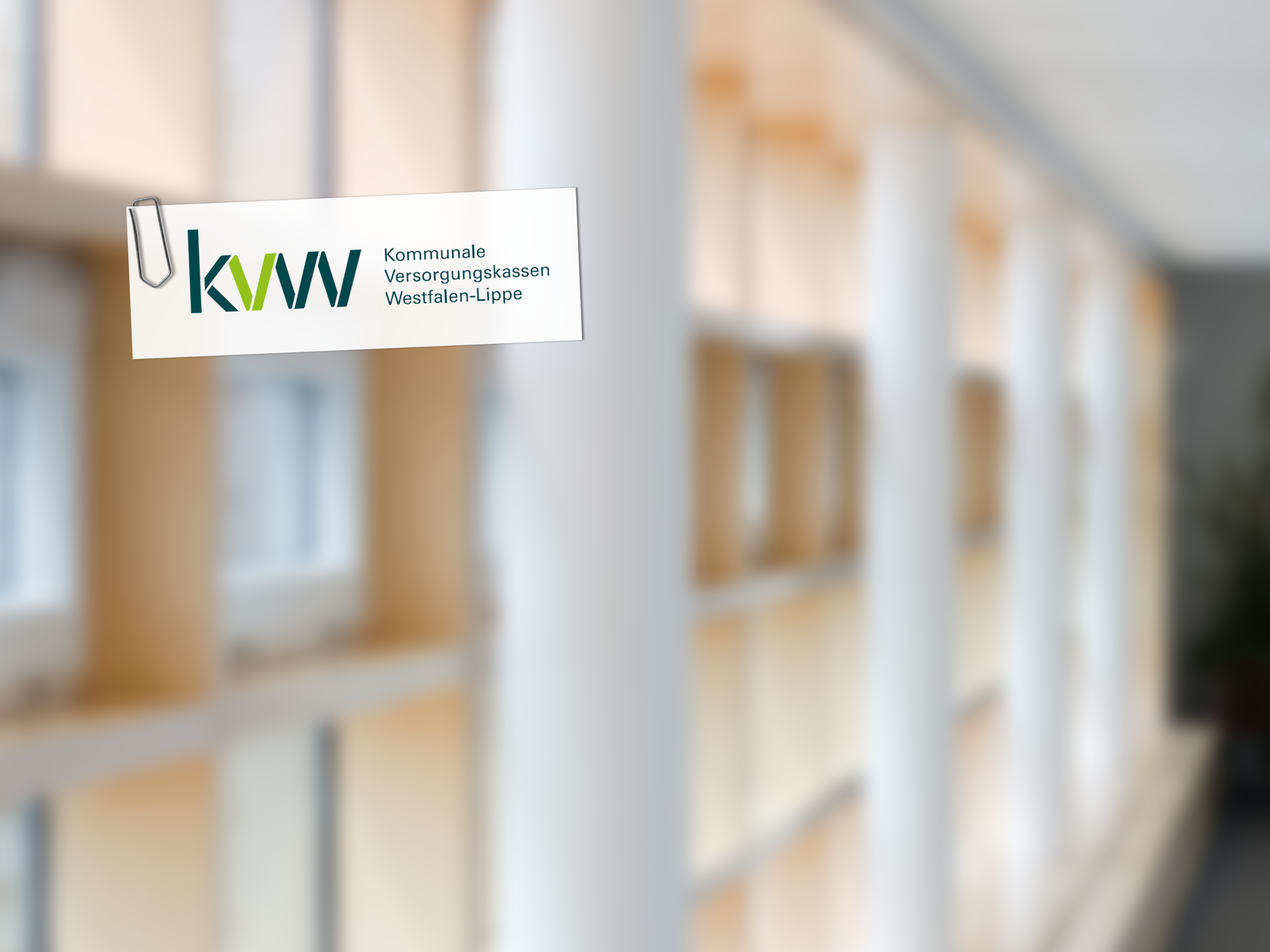 Pensionsansprüche Beigeordnete/Kreisdirektoren 

Stand Juni 2023
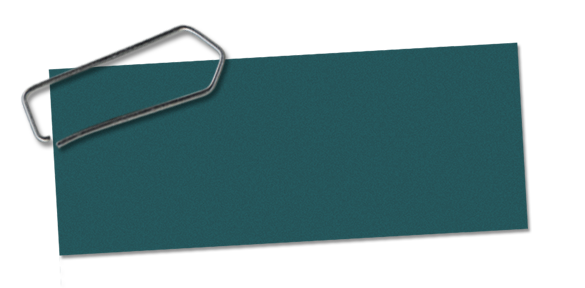 // Gliederung 1/2
Allgemein  	1. 	Personenkreis   	2. 	Rechtsgrundlagen	3.  Altersgrenzen 

Wartezeiten		
Entlassung auf Antrag
2
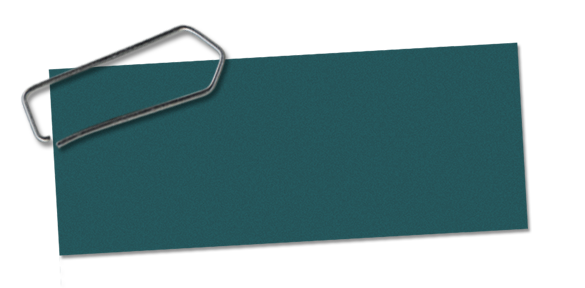 // Gliederung 2/2
IV.	Berechnung des Ruhegehaltes 		1. 	Ruhegehaltfähige Dienstzeit   		2. 	Ruhegehaltfähige Dienstbezüge
	3.	Ruhegehaltssatz  
Beispiel

VI. Versorgungsabschläge			
VII. Ruhensregelungen		1.	Einkommen und Ruhegehalt		2.	Rente und Ruhegehalt
3
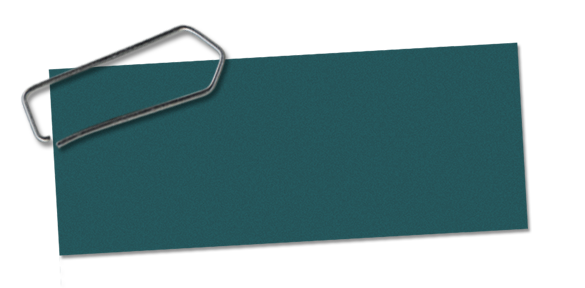 // I.1 Personenkreis
Beigeordnete, Kreisdirektoren, Landesdirektor, Landesräte

§ 71 Abs. 1 Satz 2 Gemeindeordnung
§ 47 Kreisordnung
§ 20 Abs. 2 Landschaftsverbandsordnung
4
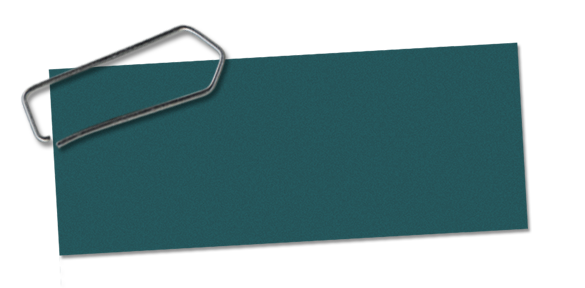 // I.2 Rechtsgrundlagen
Beigeordnete
§ 71 GO:		Beigeordnete sind kommunale Wahlbeamte und werden
		vom Rat auf 8 Jahre gewählt.


Sie sind verpflichtet, eine erste und zweite Wiederwahl anzunehmen.
5
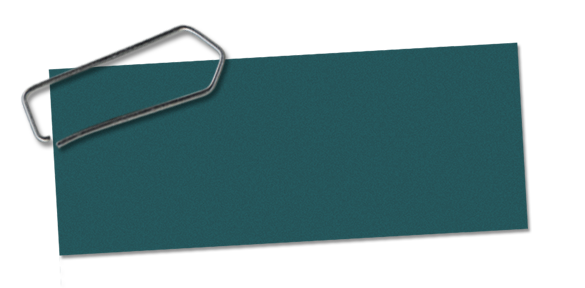 // I.3 Altersgrenzen
Beigeordnete treten mit Ablauf der Amtszeit in den Ruhestand
(§ 31 Abs. 3 LBG).

Aber:

Sie treten spätestens mit Ablauf des Monats in den Ruhestand, in dem sie
die für sie geltende Altersgrenze erreichen (§ 31 Abs. 1 und 2 LBG).
6
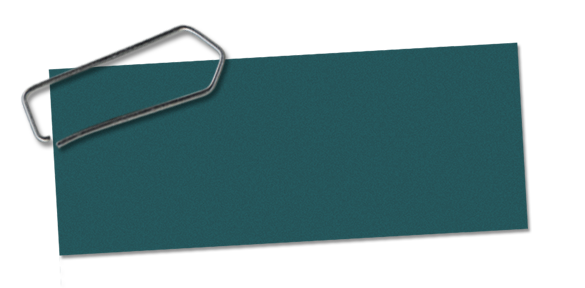 // I.3 Altersgrenzen
Ohne Nachweis der Dienstunfähigkeit können sie….

Abs. 3 Ziffer 1
frühestens mit Vollendung des 63. Lebensjahres

Abs. 3 Ziffer 2
als Schwerbehinderter Mensch frühestens mit Vollendung des 60. Lebensjahres

….. in den Ruhestand versetzt werden.
7
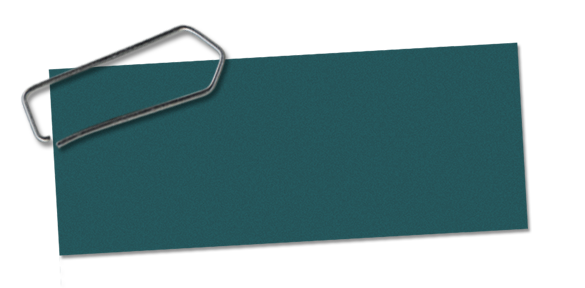 // I.3 Altersgrenzen
Liegt eine Dienstunfähigkeit vor, ist der Beigeordnete in den Ruhestand zu versetzen.


Hinweis: Hier muss „nur“ die allgemeine Wartezeit nach § 4 LBeamtVG 
	erfüllt sein (siehe Folgeseiten).
8
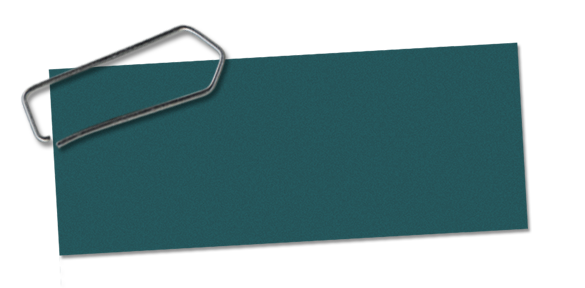 // II.2 Wartezeiten für die Versorgung
Beigeordnete

Allgemeine Wartezeit § 4 LBeamtVG

	Fünfjährige ruhegehaltfähige Dienstzeit
	oder dienstunfallbedingte Dienstunfähigkeit

	Zur Wartezeit zählen:

Wehr- oder Zivildienstzeiten
Angestelltenzeiten im öffentlichen Dienst
Beamtenzeiten
9
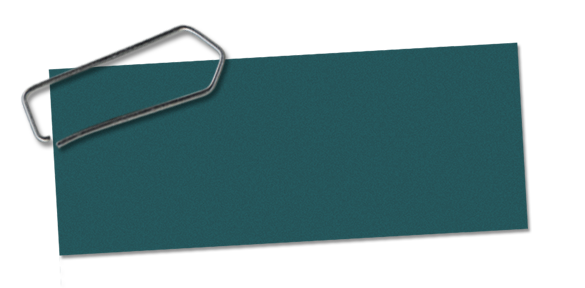 // II.2 Wartezeiten für die Versorgung
b) Besondere Wartezeit nach § 31 Abs. 3 LBG

	Beigeordnete treten mit dem Ende der Amtszeit in den Ruhestand, wenn 
	sie insgesamt eine mindestens zehnjährige ruhegehaltfähige Dienstzeit 	abgeleistet haben.

	In diese Wartezeit sind auch z. B. förderliche Zeiten nach 
	§ 81 Abs. 8 LBeamtVG einzubeziehen.

	Hinweis: Ein Beigeordneter ist verpflichtet eine erste und zweite Wiederwahl 	anzunehmen, wenn er spätestens drei Monate vor Ablauf der Amtszeit 	wiedergewählt wird (Ausnahme: wichtiger Grund; § 71 Abs. 5 GO)
10
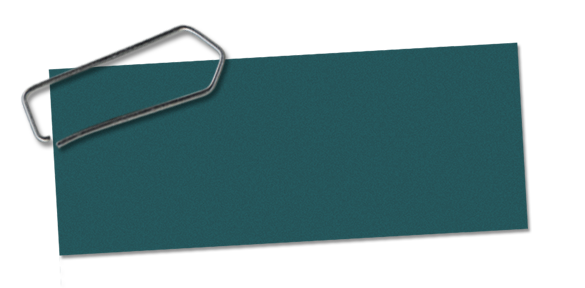 // II.2 Wartezeiten für die Versorgung
Beispiel:

Beigeordneter, geb. 18.09.1976
ernannt zum 		01.03.2016
Ende der Wahlzeit	28.02.2024

Werdegang

Wehrdienst		01.07.1997 – 30.06.1998

Studium			01.10.1998 – 30.09.2004

Angestellter bei 
einer Versicherung	01.10.2004 – 28.02.2016
11
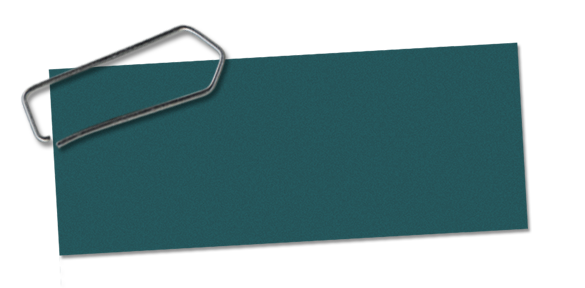 // II.2 Wartezeiten für die Versorgung
Die Wartezeit nach § 4 LBeamtVG ist erfüllt

	aber:

	Der Beamte ist erst 47 Jahre alt. Er kann nicht wegen der Altersgrenze 	in den Ruhestand treten.
b) Eintritt in den Ruhestand am Ende der Wahlzeit, wenn eine zehnjährige 
    ruhegehaltfähige Dienstzeit erreicht ist
	und
	er nicht wiedergewählt wird.
12
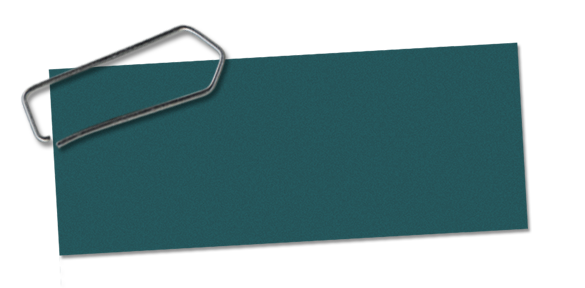 // II.2 Wartezeiten für die Versorgung
In diese Wartezeit sind einzubeziehen:

Wehrdienst:	1 Jahr 	-- Tage

Beamtenzeit:	8 Jahre  --  Tage
		9 Jahre	--  Tage

Falls förderliche Zeiten nach § 81 Abs. 8 LBeamtVG zu berücksichtigen sind (mindestens 1 Jahr), ist die Wartezeit erfüllt.

Andernfalls ist der Beamte zu entlassen und nachzuversichern.
13
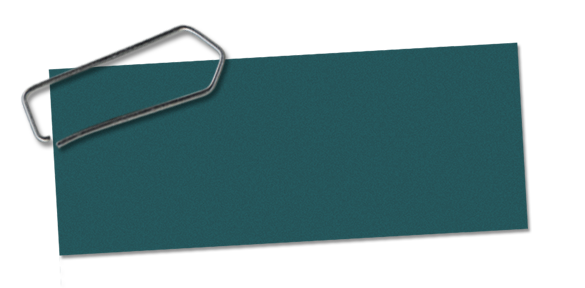 // III.2 Entlassung auf
	Antrag
Beigeordnete

	Ein Beigeordneter beantragt seine Entlassung. Unerheblich ist hierbei, dass er sich evtl. bereits in einer freiwilligen Amtszeit
	(ab 4. Wahlperiode) befindet.

	Rechtsfolge:

	Der Beigeordnete ist zu entlassen und verliert seine gesamten Pensionsansprüche. Er wird in der gesetzlichen Rentenversicherung nachversichert.
14
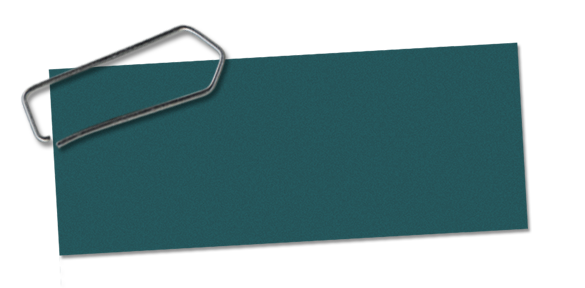 // IV. Berechnung des Ruhegehaltes
Landesbeamtenversorgungsgesetz NRW (LBeamtVG).
Aktiver Beamter
Ruhegehaltfähige Dienstzeit§§ 6 – 15, 81 Abs. 8  LBeamtVG
Ruhegehaltfähige Dienstbezüge § 5 LBeamtVG
Laufzeit § 16 Abs. 2,            § 81 Abs. 6 LBeamtVG
§§ 16, 81 LBeamtVG
Ruhegehalt
15
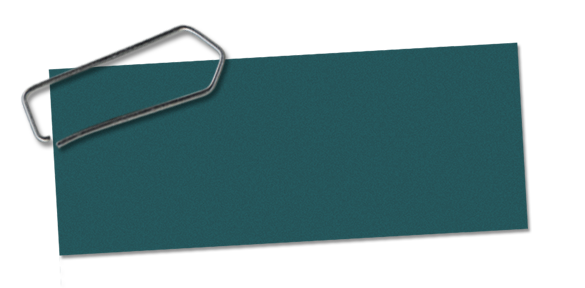 // IV.1 Ruhegehaltfähige Dienstzeiten
Die verschiedenen Arten:
= besonders relevant
16
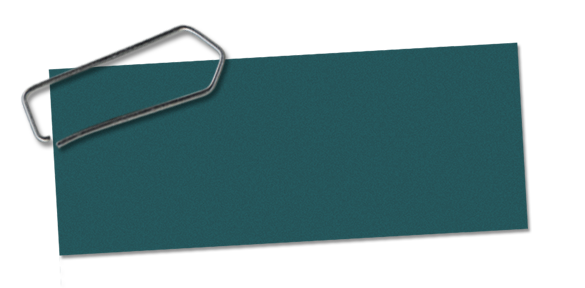 // IV.1 Ruhegehaltfähige Dienstzeiten
Ausführungen dazu im

Erlass des Ministeriums für Inneres und Kommunales vom 

11.03.2015	31 – 42.08.10/01 – 3 – 1815/13
17
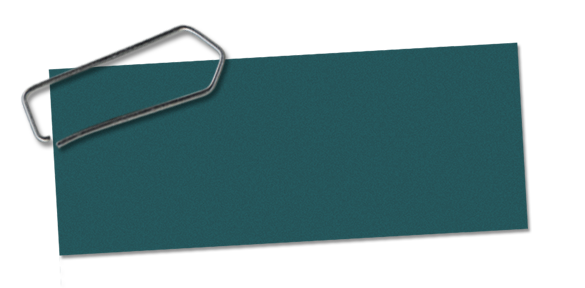 // IV.1 Ruhegehaltfähige Dienstzeit
Die Zeiten nach § 81 Abs. 8 LBeamtVG sollen angerechnet werden, wenn…….
Die bisherige “Kann-Vorschrift” ist ab dem 01.07.2016 in eine “Soll-Vorschrift” geändert worden.

Ein Antrag des Beamten ist nicht mehr erforderlich.
18
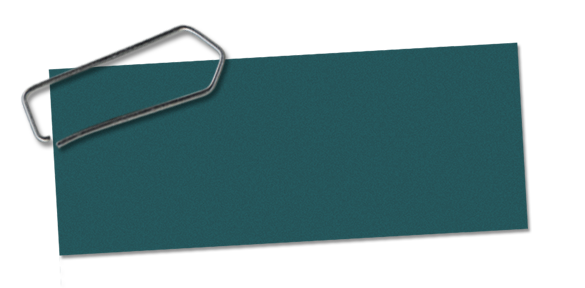 // IV.1 Ruhegehaltfähige Dienstzeit
Die Berücksichtigung von Vordienstzeiten als ruhegehaltfähige Dienstzeit
richtet sich nach dem Beamtenverhältnis aus dem der Beamte in den
Ruhestand tritt.

Laufbahn:	Das Amt ist laufbahnfrei. 

Urteil Bundesverwaltungsgericht vom 28.02.2007 – 2 C 18.06
19
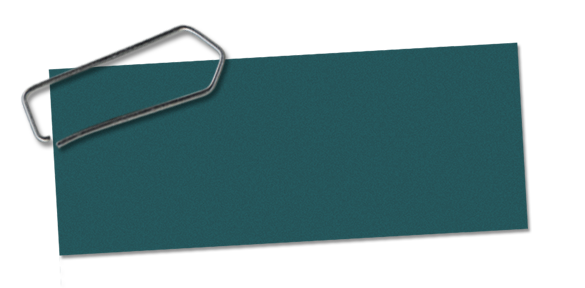 // IV.1 Ruhegehaltfähige Dienstzeit
Berufliche Qualifikation:	§ 71 Abs. 3 Satz 1 GemeindeordnungDie Beigeordneten müssen die für ihr Amt erforderlichen//	fachlichen Voraussetzungen erfüllen
	//	ausreichende Erfahrung nachweisen
20
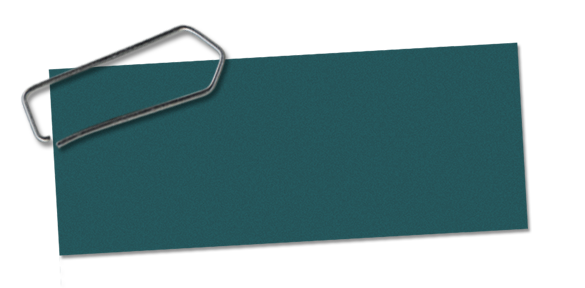 // IV.1 Ruhegehaltfähige Dienstzeit
Folge:

Es können keine Ausbildungszeiten (Studium) nach § 11 LBeamtVG berücksichtigt werden.

Das Bundesverwaltungsgericht hat in seinem Urteil vom 28.02.2007 entschieden:
Die Vorgaben des § 71 Abs. 3 Satz 1 GO sind zu unspezifisch. Sie erfüllen nicht das Kriterium “vorgeschrieben” in § 11 LBeamtVG.
Auch eine Stellenausschreibung erfüllt nicht dieses Kriterium.
21
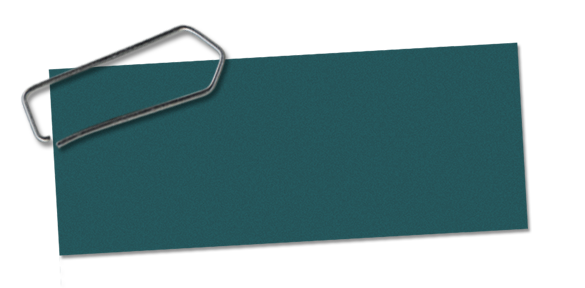 // IV.1 Ruhegehaltfähige Dienstzeit
Berufliche Qualifikation: § 47 Abs. 1 Satz 3 Kreisordnung
	§ 71 Abs. 3 Satz 2 GemeindeordnungBefähigung zum Richteramt oder zum höheren Verwaltungsdienst bei
 	Kreisdirektoren
 	bei einem Beigeordneten in kreisfreien 	Städten, großen kreisangehörigen Städten
22
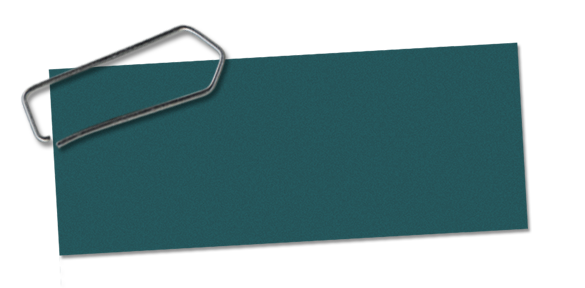 // IV.1 Ruhegehaltfähige Dienstzeit
Ausnahme:

Kreisdirektoren:

Die Befähigung zum Richteramt oder zum höheren Verwaltungsdienst ist verbindlich vorgeschrieben (§ 47 Abs. 1 Satz 3 KrO).

Ein Studium kann daher nach § 11 LBeamtVG als ruhegehaltfähige Dienstzeit berücksichtigt werden.
23
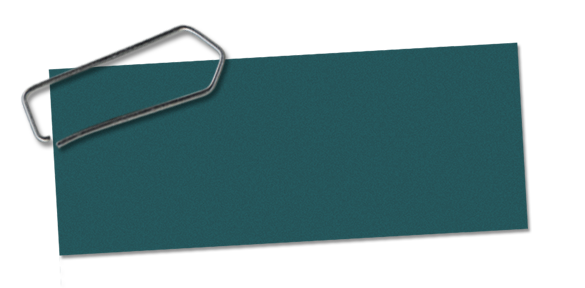 // IV.1 Ruhegehaltfähige Dienstzeit
Angestelltenzeiten 
Nach § 9 LBeamtVG gibt es zwei Möglichkeiten der Anrechnung von
Angestelltenzeiten.
Ziffer 1
Zeiten einer hauptberuflichen, die in der Regel einer Beamtin oder einem Beamten obliegenden oder später einer Beamtin oder einem Beamten übertragenen entgeltlichen Beschäftigung, sofern bei Beginn der Tätigkeit die Laufbahnbefähigung vorgelegen hat, oder

Ziffer 2
Zeiten einer für die Laufbahn der Beamtin oder des Beamten förderlichen Tätigkeit
24
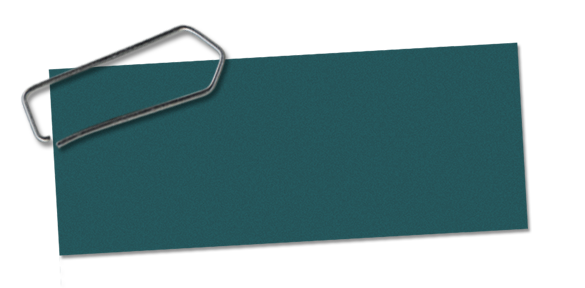 // IV.1 Ruhegehaltfähige Dienstzeit
Angestelltenzeiten 

Ziffer 2 kommt nicht zum Tragen, da es sich bei Beigeordneten um 
laufbahnfreie Bewerber handelt.

Ziffer 1 siehe Beispiele
25
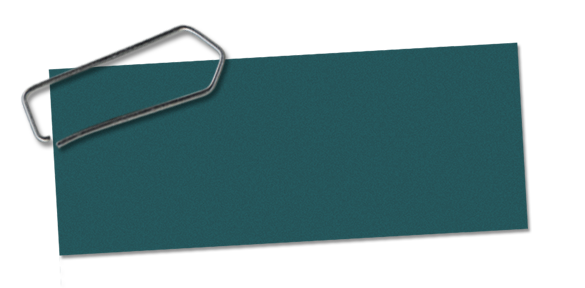 // IV.1 Ruhegehaltfähige Dienstzeit
Angerechnet werden können aber sogenannte sonstige Zeiten nach
§ 10 LBeamtVG,
beispielsweise
	Zeiten als Rechtsanwalt (siehe nächste Seite)
		Zeiten im Kirchendienst
		Zeiten im Dienst von Fraktionen im Bundestag, Landtag oder 		Stadträten/Kreistagen
	 		Zeiten im Dienst von kommunalen Spitzenverbänden

Das Kriterium “zur Ernennung geführt” wird hier nicht verlangt.

Es sollen auch für das Amt förderliche Zeiten anerkannt werden nach 
§ 81 Abs. 8 LBeamtVG.
26
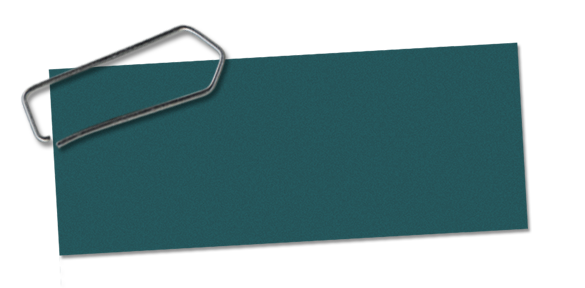 // IV.1 Ruhegehaltfähige Dienstzeit
Hinweis zu Zeiten als Rechtsanwalt oder Notar
Die Zeiten sind ab dem 01.07.2016 nicht mehr nach § 10 LBeamtVG
ruhegehaltfähig.

Aber:
Besitzstandswahrung für vor dem 01.07.2016 vorhandene Beamte, die vor der Berufung in das Beamtenverhältnis als Rechtsanwalt oder Notar tätig waren (§ 87 Abs. 1 Nr. 4 LBeamtVG).
27
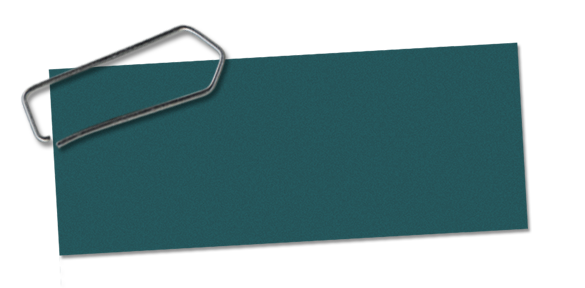 // IV.1 Ruhegehaltfähige Dienstzeit
Was bedeutet Förderlichkeit?
Es müssen Fachkenntnisse erworben werden, die konkret für das Amt des Bürgermeisters erforderlich sind.

Das sind z. B. Tätigkeiten auf
wirtschaftlichem
technischem
wissenschaftlichem
künstlerischem 
kaufmännischem
organisatorischem Gebiet
Auch:
Tätigkeiten, die Anforderungen an die Menschenführung stellen.
28
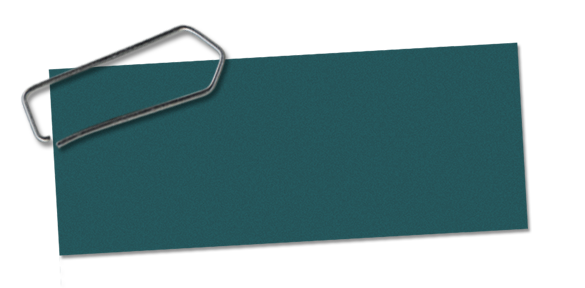 // IV.1 Ruhegehaltfähige Dienstzeit
Erlass des MIK vom 11.03.2015
Bei einem Wahlbeamten (Beigeordneten) sollen bereits rechtmäßig anerkannte Vordienstzeiten (Angestelltenzeiten) auch bei einem nachfolgenden Wahlbeamtenverhältnis anerkannt werden.

Voraussetzung:
keine Unterbrechung (Es muss ein zeitlicher Zusammenhang bestehen.)
funktionaler Zusammenhang:
	- Beigeordneter wird Beigeordneter/Kreisdirektor/Landesrat, etc.
29
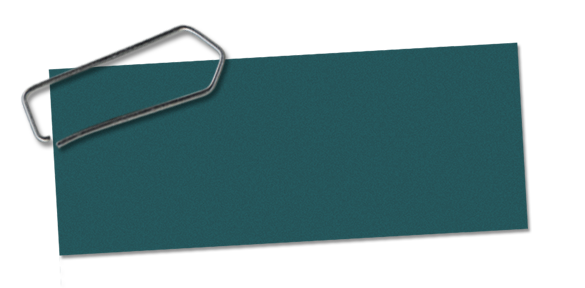 // IV.1 Ruhegehaltfähige Dienstzeit
Es gilt:
Nach dem Erlass des Finanzministeriums vom 26.02.2016 
Az.: B 3010 – 49.2 – IV C 1 ist ab sofort über die sogenannten Kann-Zeiten
nach §§ 10 und 11 LBeamtVG von Amts wegen zu entscheiden.

Auch hier ist somit kein Antrag des Beamten mehr erforderlich.

Auch hier gilt die Bindung nur für den jeweiligen Dienstherren.
30
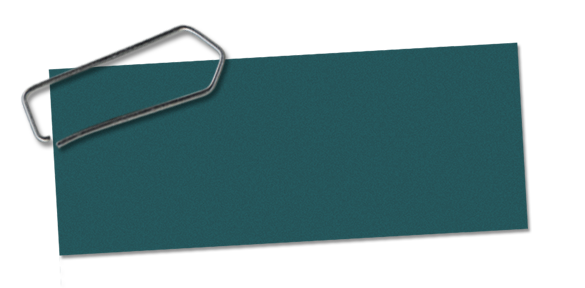 // IV.1 Ruhegehaltfähige Dienstzeit
Nach § 57 Abs. 1 LBeamtVG entscheidet die oberste Dienstbehörde über die Berücksichtigung als ruhegehaltfähige Dienstzeiten.

Diese Befugnisse können nach § 57 Abs. 3 LBeamtVG auf andere Stellen (z. B. kvw-Beamtenversorgung) übertragen werden.

Viele Mitglieder der kvw-Beamtenversorgung haben diese Möglichkeit in Anspruch genommen.
31
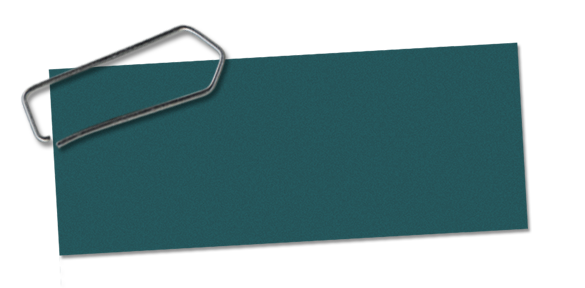 // IV.1 Ruhegehaltfähige Dienstzeit
Umsetzung der Befugnisse bei Wahlbeamten

Die kvw-Beamtenversorgung kann auf Grund der geänderten Rechtslage und bei Erteilung der Befugnisse als oberste Dienstbehörde jetzt auch die Vordienstzeiten der Wahlbeamten festsetzen.

Bei der Anerkennung von Vordienstzeiten der Wahlbeamten handelt es sich immer auch um eine politische Entscheidung.
Deshalb muss jeder Dienstherr für sich klären, ob die Entscheidung weiter- hin vom Rat/Kreistag oder durch die kvw-Beamtenversorgung getroffen werden soll.
32
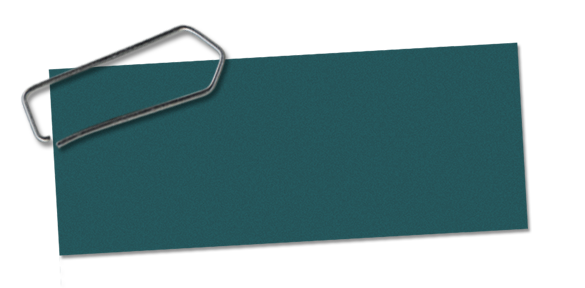 // IV.1 Ruhegehaltfähige Dienstzeit
Nach § 81 Abs. 9 LBeamtVG ist die Entscheidung über die Ruhegehalt-
fähigkeit von Zeiten innerhalb von drei Monaten nach Begründung des
Beamtenverhältnis zu treffen.

Hierbei handelt es sich aber nicht um eine Ausschlussfrist.

Maßgeblich ist immer die Rechtlage bei Eintritt in den Ruhestand.
33
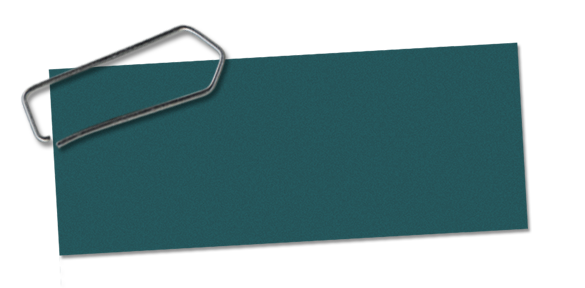 Beispiel 1
// IV.1 Ruhegehaltfähige Dienstzeit
Ein Beigeordneter wird bei Gemeinde B zum 01.06.2018 auf 8 Jahre gewählt.

Vordienstzeiten:

Studium Architektur 			01.10.1992 – 03.02.1997
Technischer Angestellter Gemeinde A	15.06.1997 – 31.05.2018
34
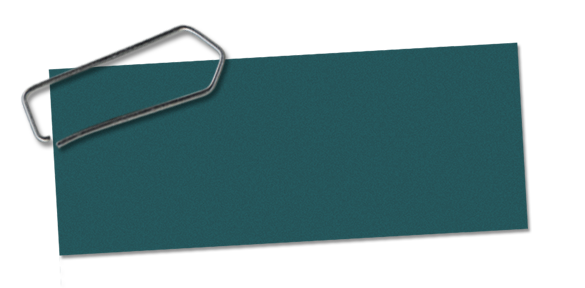 Beispiel 1
// IV.1 Ruhegehaltfähige Dienstzeit
Die Angestelltenzeit liegt unmittelbar vor dem Zeitbeamtenverhältnis. Außerdem obliegt die Aufgabe in der Regel einem Beamten.

Die erforderliche Laufbahnbefähigung muss vor Beginn der Tätigkeit vorgelegen haben.

Der Landespersonalausschuss hat am 17.08.2016 die Laufbahnbefähigung für den gehobenen nichttechnischen Dienst im kommunalen Bereich als
„anderer Bewerber“ zuerkannt.
35
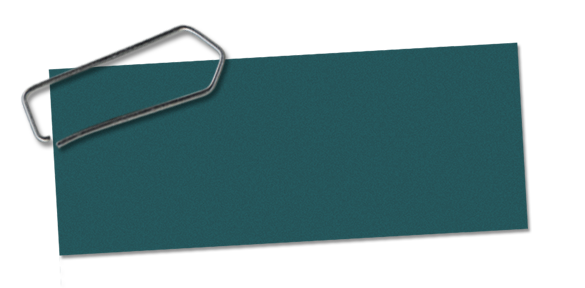 Beispiel 1
// IV.1 Ruhegehaltfähige Dienstzeit
Rgf. Dienstzeit somit

§ 81 Abs. 8 LBeamtVG 01.10.1992 – 03.02.1997 hö	2 Jahre 125 Tage
(Studium)

§ 9 Ziffer 1 LBeamtVG 17.08.2016 – 31.05.2018	1 Jahr   288 Tage

§ 6 LBeamtVG	        01.06.2018 – 31.05.2026	8 Jahre
36
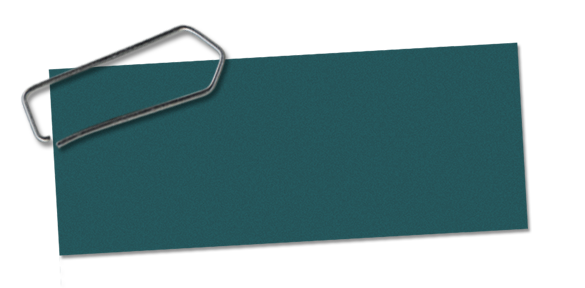 Beispiel 2
// IV.1 Ruhegehaltfähige Dienstzeit
Abwandlung Fall 1:
Der Beigeordnete wird zum 01.11.2020 zum Bürgermeister oder Landrat
gewählt.

Es besteht zwar ein zeitlicher Zusammenhang,
aber
der funktionelle Zusammenhang fehlt.

Die Angestelltenzeiten sind nicht mehr nach § 9 LBeamtVG ruhegehaltfähig.
37
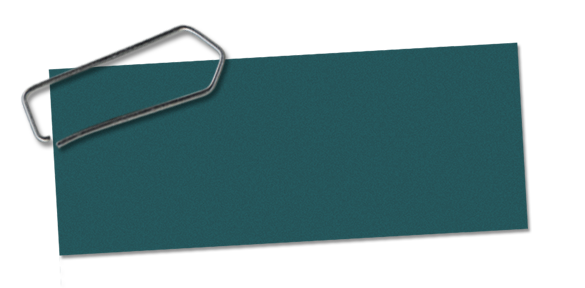 Beispiel 3
// IV.1 Ruhegehaltfähige Dienstzeit
Ein Beigeordneter wird bei der Gemeinde A zum 01.06.2017 auf 8 Jahre gewählt.

Werdegang:
Angestellter 		01.01.2005 – 31.12.2010
Laufbahnbeamter	01.01.2011 – 31.05.2017 

Hier ist die Angestelltenzeit nicht ruhegehaltfähig, da sie nicht zur Ernennung
zum Beigeordneten geführt hat.
38
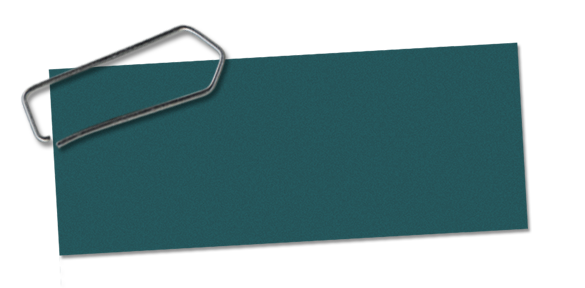 Beispiel 4
// IV.1 Ruhegehaltfähige Dienstzeit
Werdegang:
Studium Jura		01.10.1990 – 30.09.1995
Referendar		01.10.1995 – 30.09.1998
Privatwirtschaft		01.10.1998 – 30.09.2000
Rechtsanwalt		01.10.2002 – 30.09.2008
Beigeordneter A 16	01.10.2008 – 30.09.2016
Kreisdirektor   B 4		01.10.2016 b.a.w.
39
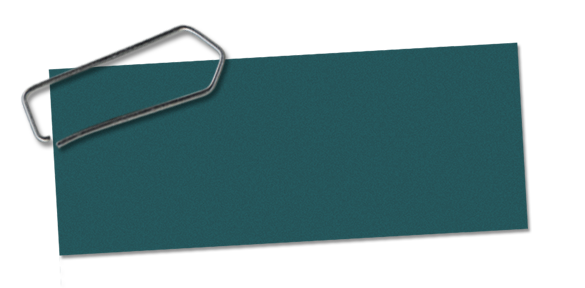 Beispiel 4
// IV.1 Ruhegehaltfähige Dienstzeit
Ruhegehaltfähige Dienstzeit als Beigeordneter.
§ 81 Abs. 8  LBeamtVG		4 Jahre (Jura + Privatwirtschaft)
§   6	      LBeamtVG		Referendariat
§ 10	      LBeamtVG		Rechtsanwalt zur Hälfte
§   6 	      LBeamtVG		Beigeordneter
40
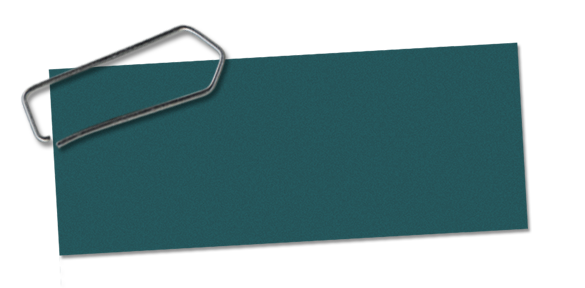 Beispiel 4
// IV.1 Ruhegehaltfähige Dienstzeit
Dienstzeit Kreisdirektor
§ 11 	      LBeamtVG			855 Tage Studium 
(„vorgeschrieben“ ist die Zulassung zum Richteramt)                                                                                                        			
§   6   	      LBeamtVG			Referendariat
§ 81 Abs. 8  LBeamtVG			2 Jahre Privatwirtschaft
§ 10	      LBeamtVG			Rechtsanwalt zur Hälfte
§   6   	      LBeamtVG   01.10.2008	Beigeordneter
§   6	      LBeamtVG   01.10.2016	Kreisdirektor
41
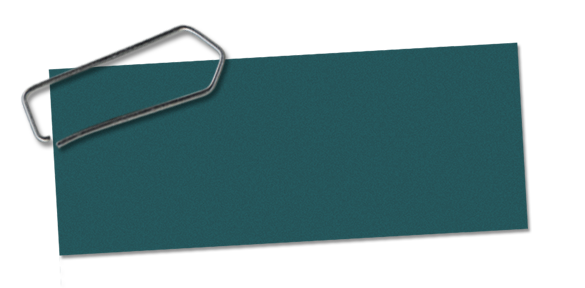 Beispiel 4
// IV.1 Ruhegehaltfähige Dienstzeit
Anmerkung:
Die Rechtsanwaltszeit ist ruhegehaltfähig, da bereits vor dem 01.07.2016 (Inkrafttreten Dienstrechtsmodernisierungsgesetz) ein Beamtenverhältnis auf Zeit vorliegt. Hätte ab dem 01.10.2008 ein Beamtenverhältnis auf Lebenszeit bestanden, wäre die Rechtsanwaltszeit nicht ruhegehaltfähig.
42
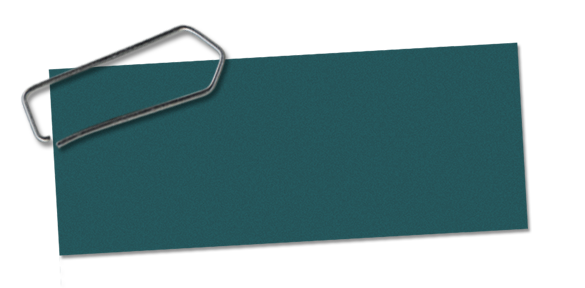 // IV.2 Ruhegehaltfähige Dienstbezüge
§ 5 Abs. 1 LBeamtVG
Grundsatz: 
Ruhegehalt aus dem “letzten Amt”

Aber:
§ 5 Abs. 3 LBeamtVG
“Der Beamte muss die letzte Besoldungsgruppe mindestens zwei Jahre erhalten haben!”
43
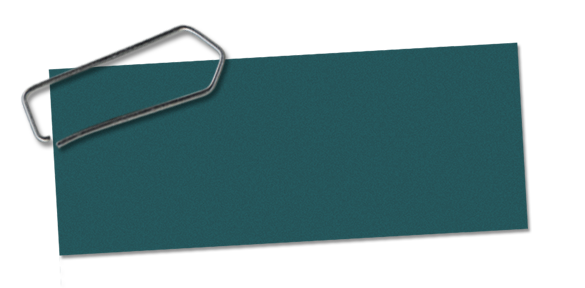 // IV.2 Ruhegehaltfähige Dienstbezüge der Wahlbeamten
Kinderbezogene  Leistungen werden weiter voll gewährt, sofern die Voraus-setzungen vorliegen.
ggf. Familienzuschlag 
der Stufe 1
Grundgehalt aus dem letzten Amt
(z. B. aus B 4)

Wichtig: Bezugsdauer aus dem letzten Amt                 
              mindestens 2 Jahre
              Ausnahme: Dienstunfall
Bestandteile
der rgf.
Dienstbezüge
§ 5 LBeamtVG
44
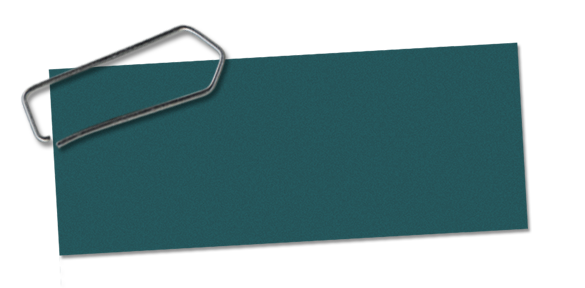 // IV.3 Ruhegehaltssatz
§ 16 LBeamtVG

Für jedes ruhegehaltfähige Dienstjahr gibt es 1,79375 v. H. 
höchstens 71,75 v. H.
erreicht nach 40 Dienstjahren

40 Jahre x 1,79375 v. H. = 71,75 v. H.
45
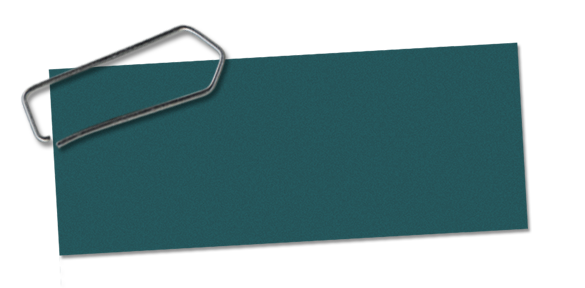 // IV.3 Ruhegehaltssatz
§ 81 Abs. 2 LBeamtVG

Günstigerregelung
Es zählen nur Amtsjahre.

8 Amtsjahre = 33,48345 v. H.
dann pro Amtsjahr 1,91333 v. H.
höchstens 71,75 v. H.
erreicht nach 28 Amtsjahren
46
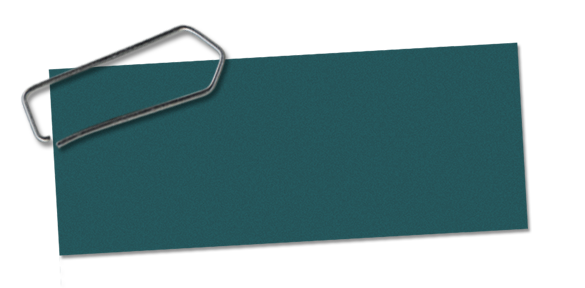 80
70
60
50
40
30
20
10
0
IV. 3 Übersicht 	Ruhegehaltssatz
v. H.
71,75
1,91333 v. H. pro Amtsjahr
33,48345
keine Anwendung unter 8 Amtsjahren
Jahre
8
28
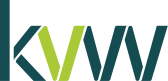 47
Kommunale Versorgungskassen Westfalen-Lippe
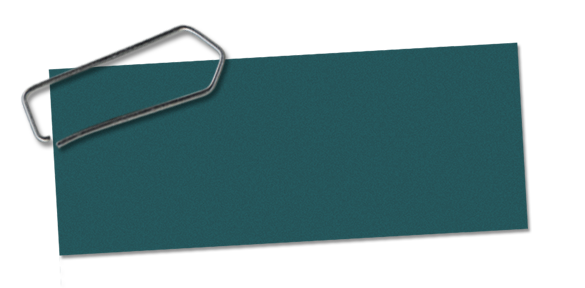 // V. Beispiel
Beigeordneter, geb. am: 13.07.1960, tritt zum 01.11.2022 in den Ruhestand (keine Wiederwahl)

Ruhegehaltfähige Dienstzeit:LBeamtVG
§ 8 Wehrdienst	01.10.81 – 31.12.82	=  	1 Jahr	92 Tage
§ 81 Abs. 8 förderl. Tätigk.	01.04.83 – 31.03.95 	hö	4 Jahre	--- Tage
§ 6 Laufbahnbeamter	01.04.95 – 20.10.09	=	14 Jahre	203 Tage
§ 6 Beigeordneter	21.10.09 – 31.10.22	=	13 Jahre	11 Tage
				32 Jahre	306 Tage

			=		32,84 Jahre
48
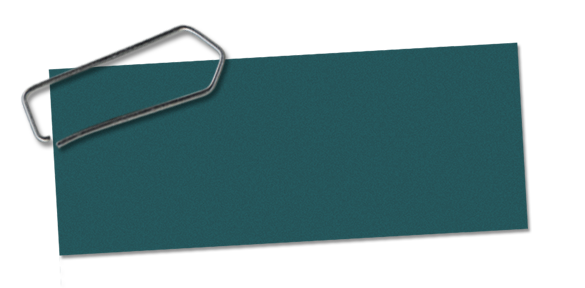 // V. Beispiel
Ruhegehaltssatz gem. § 16 Abs. 1 LBeamtVG
	32,84 Jahre x 1,79375 v. H. 	= 	58,91 v. H.

Ruhegehaltssatz gem. § 81 Abs. 2 LBeamtVG
	8 Amtsjahre 	=	        33,48345 v. H.
	5 Amtsjahre x 1,91333 v. H. 	=	   9,56665 v. H.
			43,05010 v. H.
		=	43,05       v. H.

Maßgebender Ruhegehaltssatz	=	58,91       v. H.
49
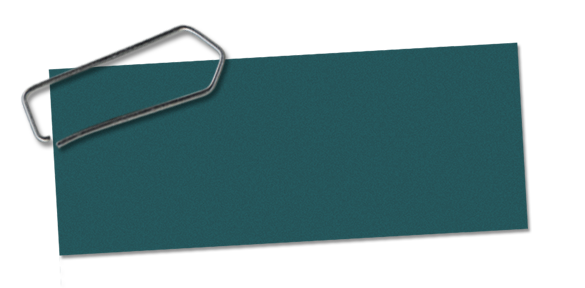 // V. Beispiel
Ruhegehalt (Stand: 01.12.2022)
	Grundgehalt B 4	9.158,52 €
	Familienzuschlag	         152,68 €
	zusammen	9.311,20 €
	Einbaufaktor 0,99349	9.250,58 €

	Ruhegehalt 58,91 v. H.	5.449,52 €
50
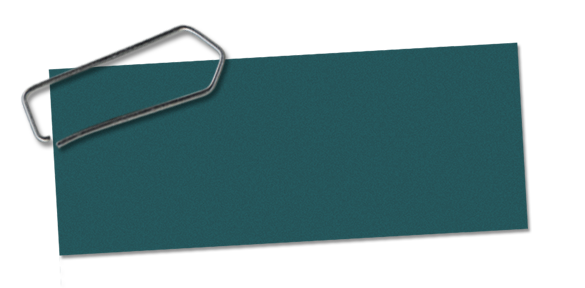 // VI. Versorgungs-abschläge
Es gelten die allgemeinen Vorschriften nach § 16 Abs. 2 LBeamtVG.

Aber:
Ein Wahlbeamter auf Zeit tritt wegen Dienstunfähigkeit in den Ruhestand. Wenn er sich in einer „freiwilligen Wahlzeit“ befindet, er also keine gesetzliche Verpflichtung zur Weiterführung des Amtes hatte, wird kein Versorgungs-abschlag berechnet!

bei Beigeordneten in der 4. Amtszeit

Beachten: Zurechnungszeit nach § 15 LBeamtVG beträgt dann nur 1/3 bis zum
 	60. Lebensjahr
also
51
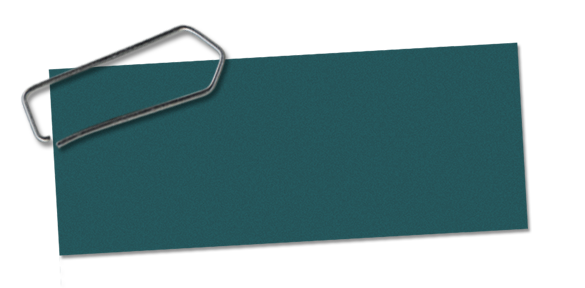 // VII. Ruhensregelungen
regelt das Zusammentreffen von Versorgungs-bezügen mit Erwerbs- oder Erwerbsersatzeinkommen
1.   § 66 LBeamtVG
Wahlbeamter auf Zeit im Ruhestand
Verwendung im ö.D.
Tätigkeit außerhalb des ö. D. (vor Vollendung der Altersgrenze.)
Dienstunfähigkeit/Schwerbehinderung
z. B. Ablauf der Wahlzeit
Höchstgrenze 100 v. H. der rgf. Dienstbezüge
Höchstgrenze71,75 v. H. der rgf. Dienstbezüge + 525,00 €
Höchstgrenze100 v. H. der rgf. Dienstbezüge
§ 66 Abs. 9
Keine Mindestbelassung
Mindestbelassung20 % nur f. d. Witwe
Nach Vollendung der Alters-grenze keine Anrechnung von Verwendungseinkommen bis 31.12.2024
Kürzung der Versorgungsbezüge um 50 % des Ruhensbetrages
Nach Vollendung der Altersgrenze keine Anrechnung von Erwerbseinkommen außerhalb des öffentlichen Dienstes
Mindestbelassung 20 %
Kürzung der Versorgungsbezüge, um50 v. H. des Ruhensbetrages
Nach Vollendung der Altersgrenze keine Anrechnung von Erwerbseinkommen außerhalb des öffentlichen Dienstes
Mindestbelassung 20 %
52
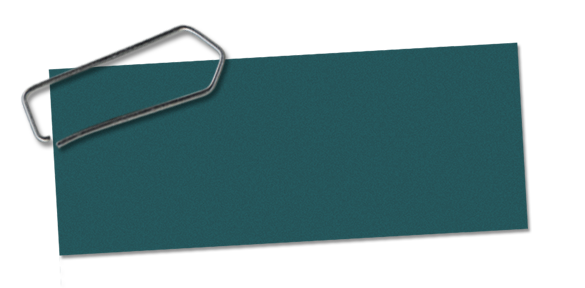 // VII. Ruhensregelungen
2.   Das Zusammentreffen von Mindestversorgung und Rente
Kreisdirektor geb. am: 18.05.1956

Wartezeit 	=	Ruhegehaltfähige Dienstzeit
§ 8 LBeamtVG                  01.08.1975 – 31.01.1977	                  1 Jahr	        184 Tage
§ 81 Abs. 8 LBeamtVG	01.08.1975 – 31.03.2014	hö	4 Jahre	--- Tage
§ 6 LBeamtVG	01.04.2014 – 31.03.2022	=	8 Jahre	--- Tage
			                                                      13 Jahre      	 184 Tage
			  	= 13,51 Jahre
53
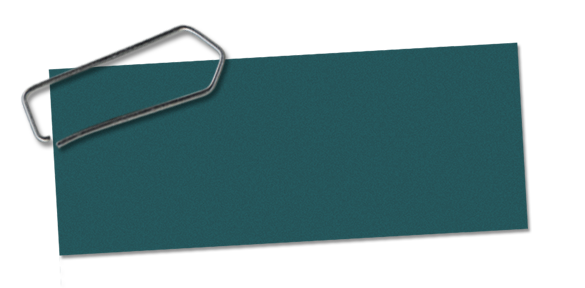 // VII. Ruhensregelungen
Besoldungstabelle 01.12.2022
Ruhegehalt:

Bei 13,51 ruhegehaltfähigen Jahren ist die Mindestversorgung in Höhe von 35 v. H. der ruhegehaltfähigen Dienstbezüge zu zahlen.
Grundgehalt B 4	9.158,52 €
	Familienzuschlag	      152,68 €
	zusammen	9.311,20 €
	Einbaufaktor 0,99349	9.250,58 €

	Ruhegehalt 35 v. H.	3.237,70 €
54
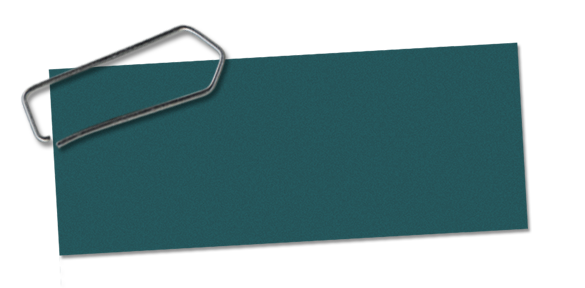 // VII. Ruhensregelungen
Der Kreisdirektor hat auch einen Anspruch auf die gesetzliche Rente
2.200,00 Euro
§ 68 LBeamtVG schreibt vor, dass die Summe aus Rente und Ver-sorgung eine gewisse Höchstgrenze nicht übersteigen darf.

Die Höchstgrenze ist definiert auf die Versorgung, die ein Beamter höchstens erhalten könnte, wenn er sein ganzes Berufsleben Beamter gewesen wäre.
55
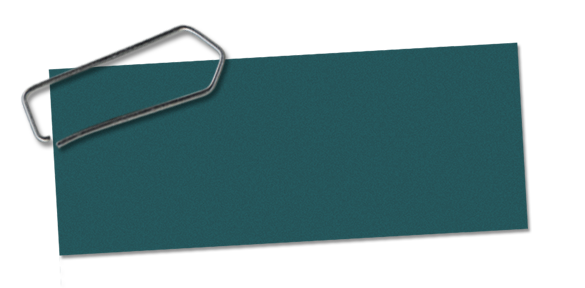 // VII. Ruhensregelungen
Das wären hier:	9.250,58 €
x 71,75 v.H	   6.637,29 €

Die Summe aus

Rente	2.200,00 €
Ruhegehalt	 3.237,70 €
		5.437,70 €

erreicht die Höchstgrenze nicht!
Folge	         keine Kürzung des Ruhegehaltes
56
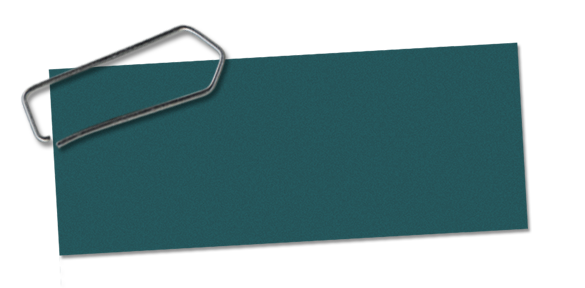 // VII. Ruhensregelungen
ABER
57
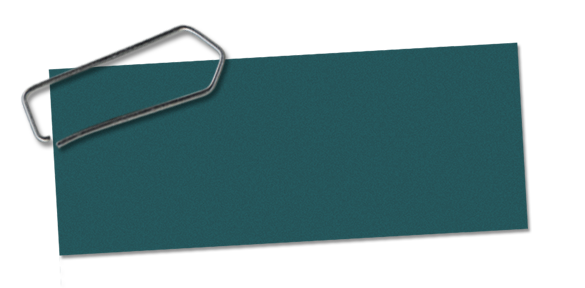 // VII. Ruhensregelungen
Es gibt eine weitere Rentenanrechnungsvorschrift (§ 16 Abs. 4 LBeamtVG)
erdiente
Danach muss das Ruhegehalt auf die                   Versorgung abgesenkt werden.
Erdiente Versorgung ist das Ruhegehalt nach Abzug eines evtl. Versorgungs-
abschlages.
58
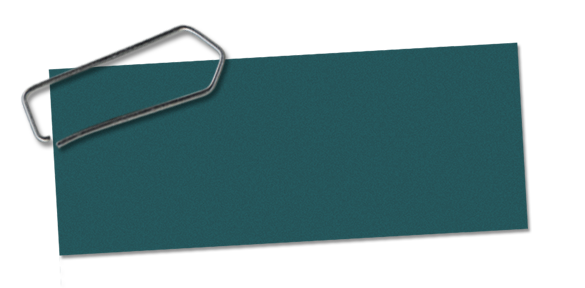 // VII. Ruhensregelungen
Das sind hier:
13,51 Jahre x 1,79375 v. H.	=	24,23 v. H.

9.250,58 € x 24,23 v. H.	=	2.241,42 €

Die Summe aus

erdienter Versorgung			2.241,42 €
Rente					2.200,00 €
								4.441,42 €
muss aber mindestens
so hoch sein wie
die Mindestversorgung					 3.237,70 €
59
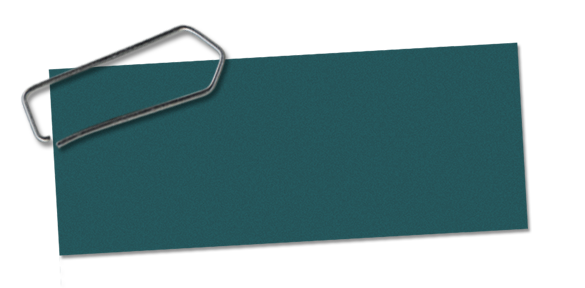 // VII. Ruhensregelungen
Das ist der Fall.



Folge:          Es darf nur die erdiente Versorgung von 2.241,42 € gezahlt werden!
60
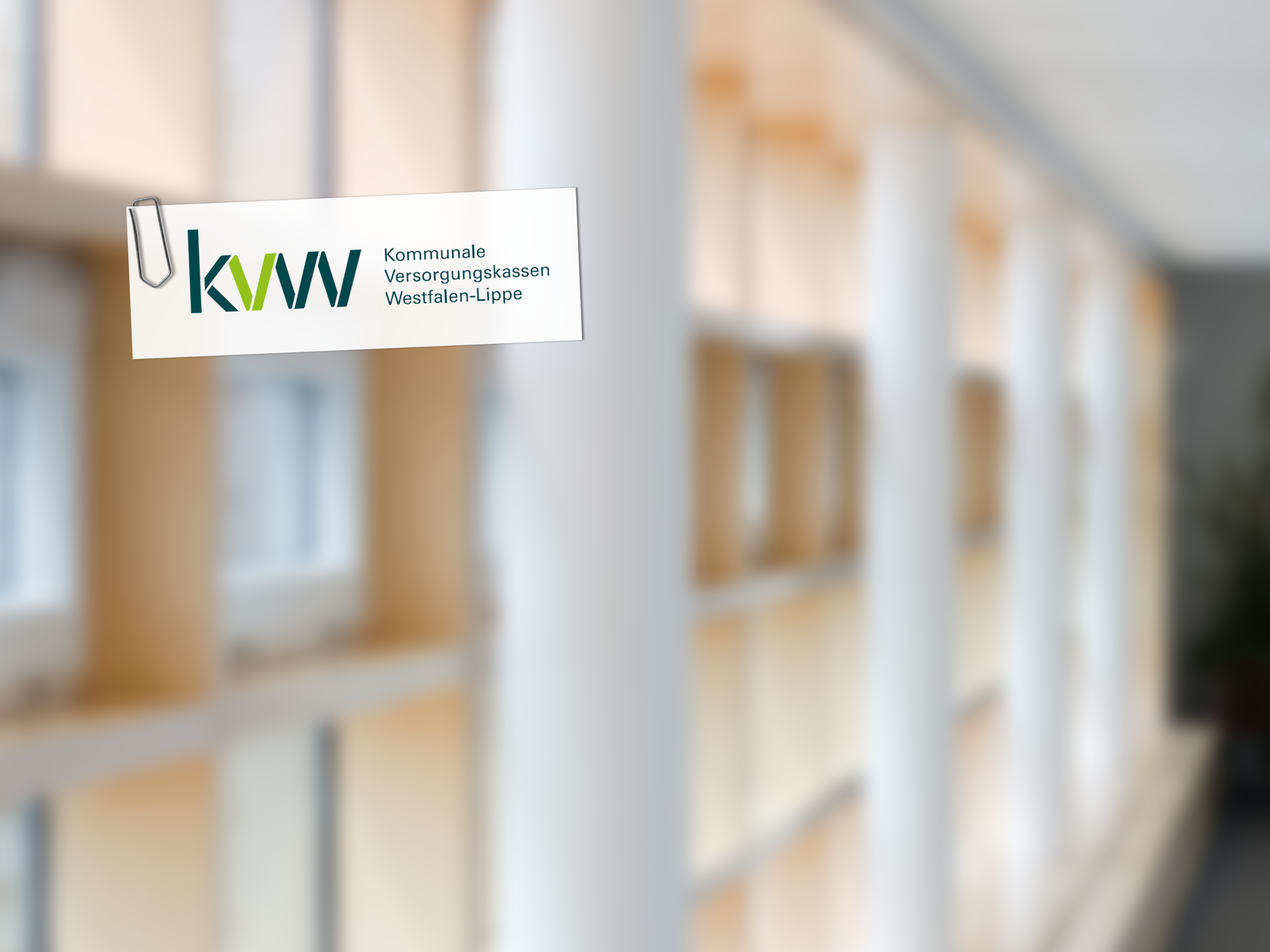 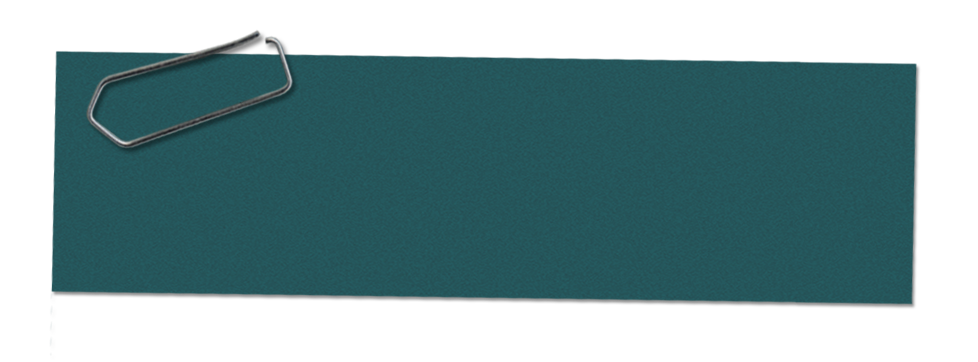 // Bestens versorgt
61